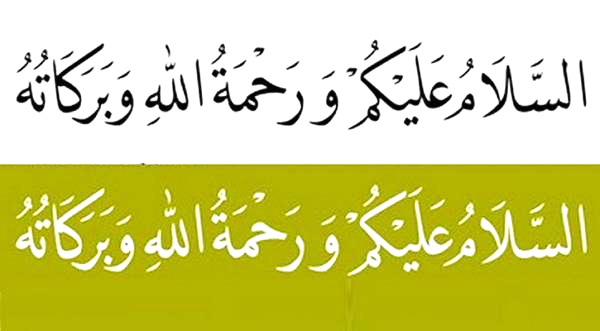 28-Mar-20 6:13 AM
মোঃ মাজেদুল ইসলাম, সহকারী শিক্ষক, নিয়াজ মুহম্মদ উচ্চ বিদ্যালয়, ব্রাহ্মণবাড়িয়া।
পরিচিতি
পাঠ পরিচিতি
শিক্ষক পরিচিতি
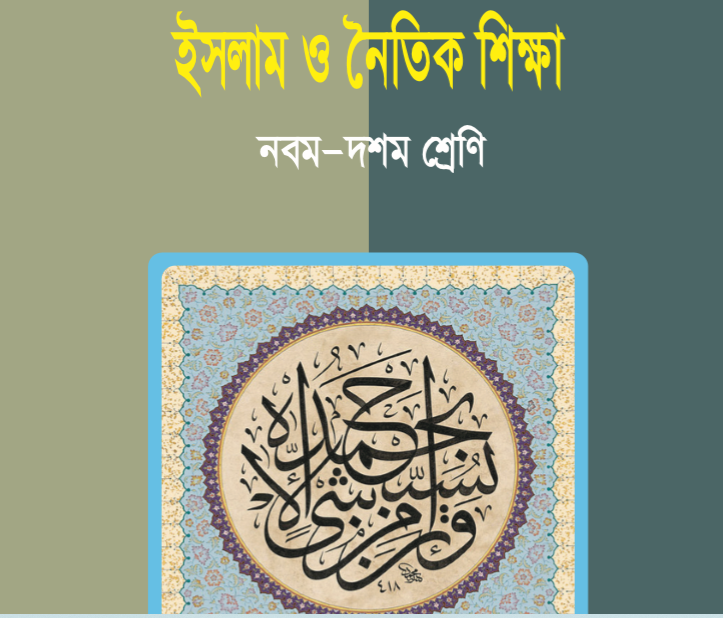 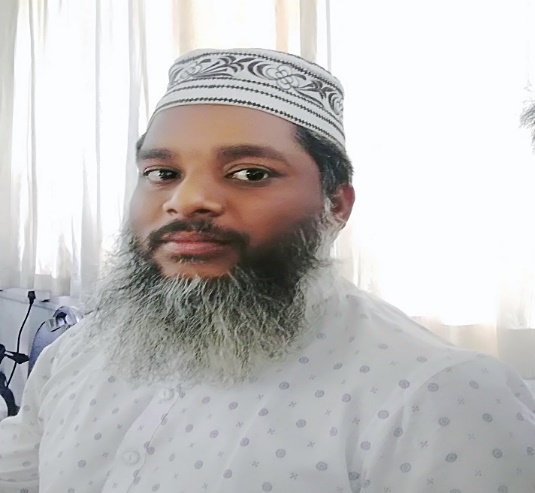 প্রথম অধ্যায়
মোঃ মাজেদুল ইসলাম 
সহকারী শিক্ষক 
নিয়াজ মুহম্মদ উচ্চ বিদ্যালয়
মুঠোফোন- 01৬২১৭১২৬১৫ 
 islam12mm@gmail.com
28-Mar-20 6:13 AM
মোঃ মাজেদুল ইসলাম, সহকারী শিক্ষক, নিয়াজ মুহম্মদ উচ্চ বিদ্যালয়, ব্রাহ্মণবাড়িয়া।
28-Mar-20 6:13 AM
মোঃ মাজেদুল ইসলাম, সহকারী শিক্ষক, নিয়াজ মুহম্মদ উচ্চ বিদ্যালয়, ব্রাহ্মণবাড়িয়া।
[Speaker Notes: এই ভিডিও দেখিয়ে শিক্ষার্থীদের প্রশ্ন করতে হবে যে, এই ঘটনাগুলো কিসের অভাবে ঘটছে? তার পর আজকের পাঠ ঘোষনা করা হবে।]
মানবিক মূল্যবোধ বিকাশে ইমানের গুরত্ব
28-Mar-20 6:13 AM
মোঃ মাজেদুল ইসলাম, সহকারী শিক্ষক, নিয়াজ মুহম্মদ উচ্চ বিদ্যালয়, ব্রাহ্মণবাড়িয়া।
শিখনফল
এ পাঠ শেষে শিক্ষর্থীরা………
১। মানবিক মূল্যবোধ কি তা বলতে পারবে।
২। কিভাবে মানবিক মূল্যবোধ তৈরি হয় তা ব্যাখ্যা করতে পারবে।
৩। মানবিক মূল্যবোধ বিকাশে ইমানের গুরত্ব ব্যাখ্যা করতে পারবে।
28-Mar-20 6:16 AM
মোঃ মাজেদুল ইসলাম, সহকারী শিক্ষক, নিয়াজ মুহম্মদ উচ্চ বিদ্যালয়, ব্রাহ্মণবাড়িয়া।
শাব্দিক পরিচয়
মানব সম্বন্ধীয় বুঝায়
মানবিক
অনুভূতির মান
মূল্যবোধ
বিকাশ
প্রসার, শ্রীবৃদ্ধি ও উন্মেষ।
ইমানের গুরুত্ব
আল্লাহর প্রতি বিশ্বাসের প্রয়োজনীয়তা
28-Mar-20 6:13 AM
মোঃ মাজেদুল ইসলাম, সহকারী শিক্ষক, নিয়াজ মুহম্মদ উচ্চ বিদ্যালয়, ব্রাহ্মণবাড়িয়া।
পারিভার্ষিক সংজ্ঞা
যে সব কর্মকাণ্ড, চিন্তা-চেতনা মানুষ ও মানব সভ্যতার সাথে সামঞ্জস্যপূর্ণ তাই মানবিক মূল্যবোধ।
28-Mar-20 6:13 AM
মোঃ মাজেদুল ইসলাম, সহকারী শিক্ষক, নিয়াজ মুহম্মদ উচ্চ বিদ্যালয়, ব্রাহ্মণবাড়িয়া।
একক কাজ
সময়
৩
মিনিট
মানবিক মূল্যবোধ সম্পন্ন ৫টি কাজের তালিকা কর।
28-Mar-20 6:13 AM
মোঃ মাজেদুল ইসলাম, সহকারী শিক্ষক, নিয়াজ মুহম্মদ উচ্চ বিদ্যালয়, ব্রাহ্মণবাড়িয়া।
28-Mar-20 6:13 AM
মোঃ মাজেদুল ইসলাম, সহকারী শিক্ষক, নিয়াজ মুহম্মদ উচ্চ বিদ্যালয়, ব্রাহ্মণবাড়িয়া।
জোড়ায় কাজ
সময়
৫
মিনিট
মানবিক মূল্যবোধ কিভাবে তৈরি হয়? ব্যাখ্যা কর।
28-Mar-20 6:13 AM
মোঃ মাজেদুল ইসলাম, সহকারী শিক্ষক, নিয়াজ মুহম্মদ উচ্চ বিদ্যালয়, ব্রাহ্মণবাড়িয়া।
[Speaker Notes: পারিবারিক, সামাজিক ও প্রাতিষ্ঠানিক শিক্ষার মাধ্যমে।]
28-Mar-20 6:13 AM
মোঃ মাজেদুল ইসলাম, সহকারী শিক্ষক, নিয়াজ মুহম্মদ উচ্চ বিদ্যালয়, ব্রাহ্মণবাড়িয়া।
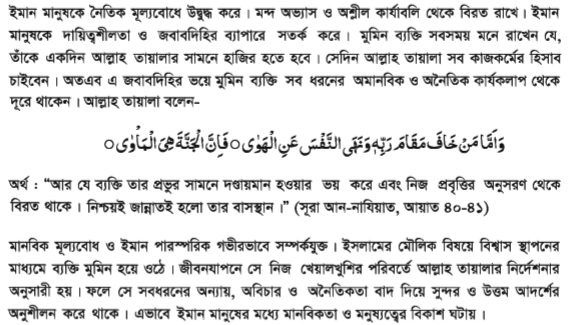 28-Mar-20 6:13 AM
মোঃ মাজেদুল ইসলাম, সহকারী শিক্ষক, নিয়াজ মুহম্মদ উচ্চ বিদ্যালয়, ব্রাহ্মণবাড়িয়া।
মূল্যায়ন
সময়
৭
মিনিট
১. মূল্যবোধ কাকে বলে?
২. ৫টি ব্যাক্তিগত নৈতিক মূল্যবোধ লিখ?
৩.  মানবিক মূল্যবোধ তৈরিতে ইমানের  ১টি ভূমিকা লিখ।
28-Mar-20 6:13 AM
মোঃ মাজেদুল ইসলাম, সহকারী শিক্ষক, নিয়াজ মুহম্মদ উচ্চ বিদ্যালয়, ব্রাহ্মণবাড়িয়া।
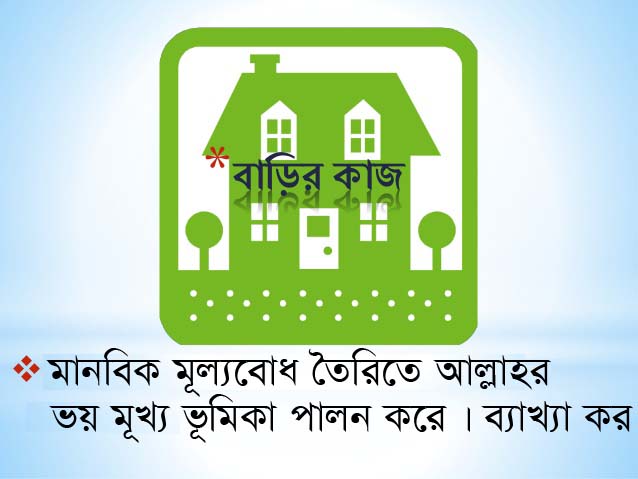 28-Mar-20 6:13 AM
মোঃ মাজেদুল ইসলাম, সহকারী শিক্ষক, নিয়াজ মুহম্মদ উচ্চ বিদ্যালয়, ব্রাহ্মণবাড়িয়া।
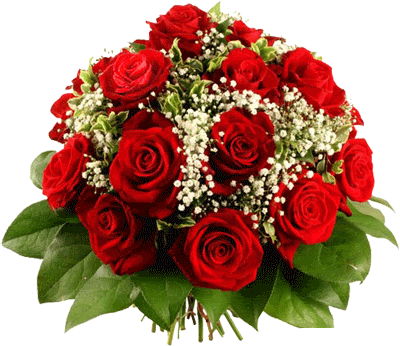 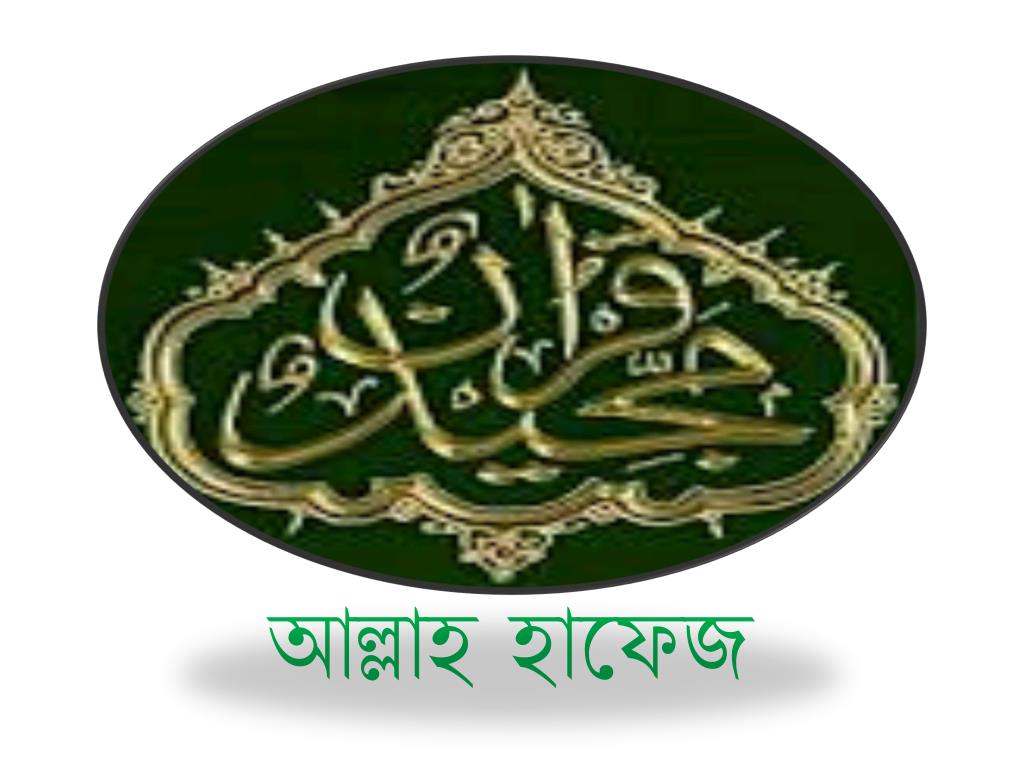 28-Mar-20 6:13 AM
মোঃ মাজেদুল ইসলাম, সহকারী শিক্ষক, নিয়াজ মুহম্মদ উচ্চ বিদ্যালয়, ব্রাহ্মণবাড়িয়া।